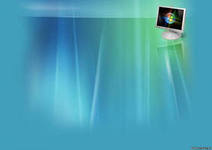 Урок обучения грамоте по теме
 « ТЕАТР. Предложение. Текст»
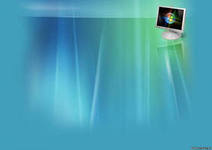 Театр
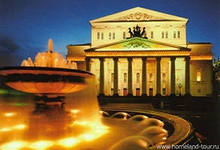 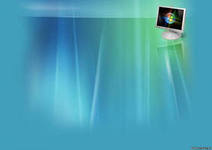 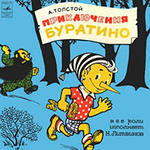 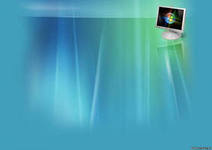 цирк
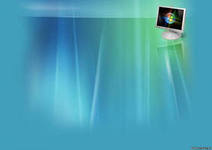 театр
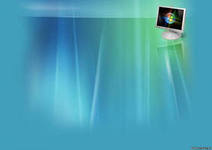 Петрушка
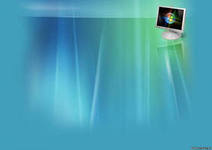 Три медведя
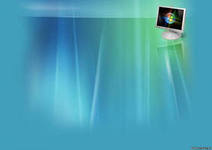 кулисы
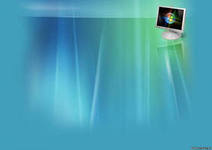 сцена
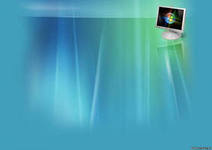 декорации
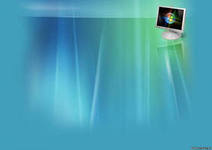 зрительный зал
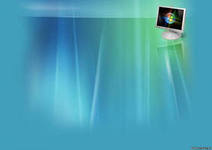 фойе
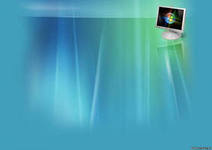 гардероб
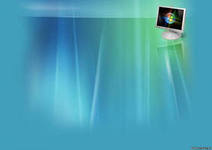 ложа
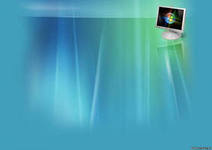 Презентация Фёдоровой Т.Н., учителя начальных классов МОУ СОШ №1